Stáž slovensko žilina
Eliška Kremlová I3.A
Číslo projektu: 2021-1-CZ01-KA121-VET-000010087
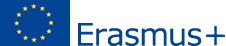 MÍSTO
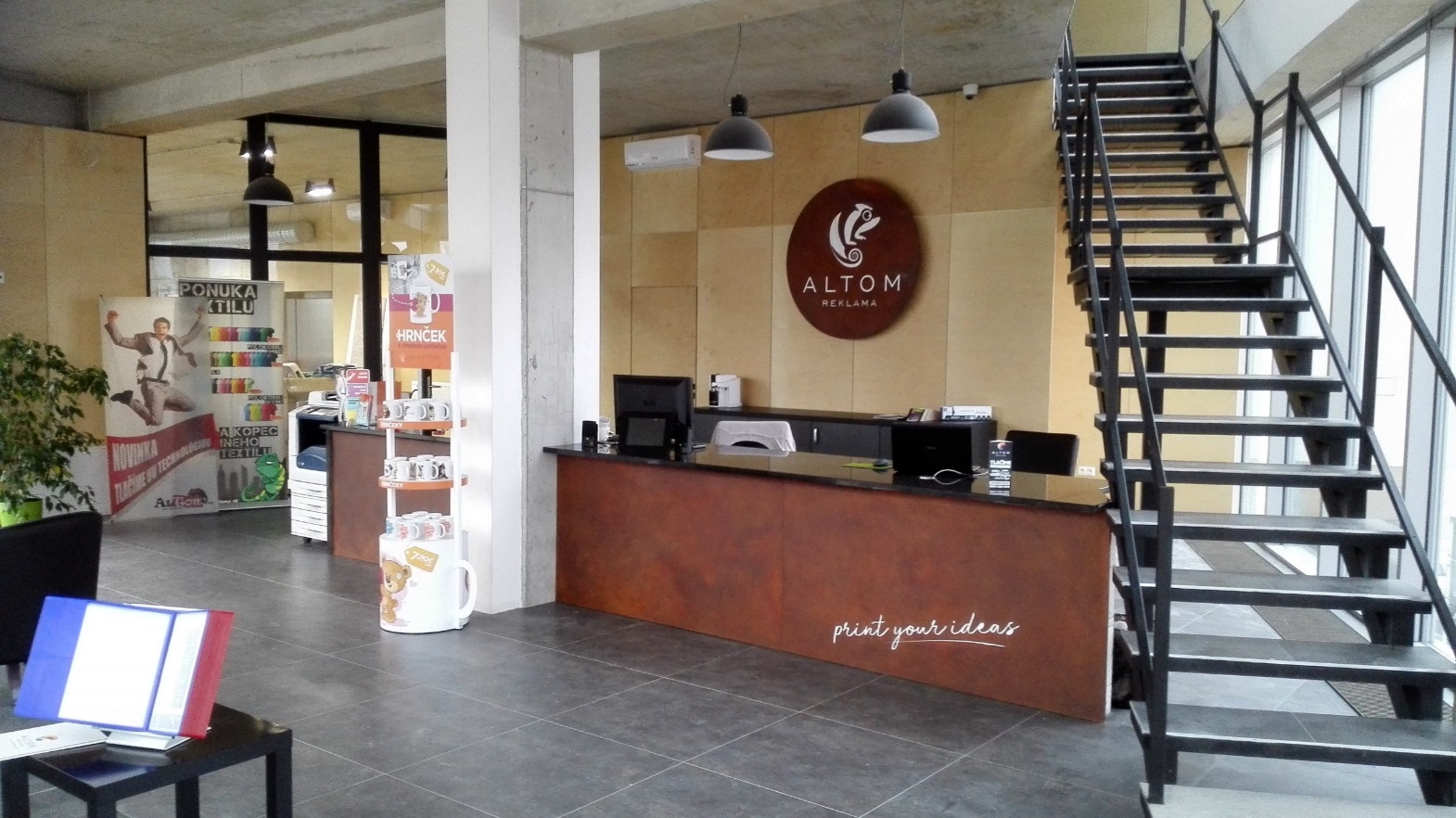 PRAXE:  ALTOM reklama 
   Predmestská 8965/93   010 01 Žilina, Slovensko



UBYTOVÁNÍ: Ubytovňa Dom Techniky
   Vysokoškolákov 3151, 010 01 Žilina, Slovensko
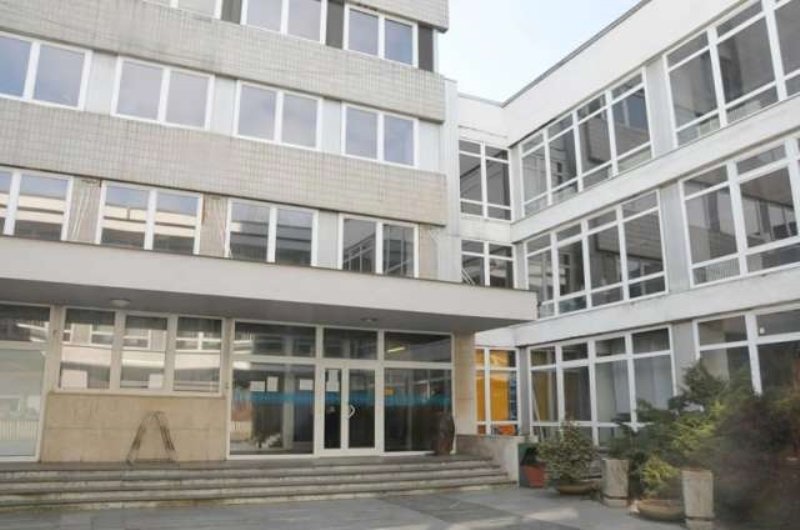 Datum od- do
30. 5. 2022 – 10. 6. 2022​
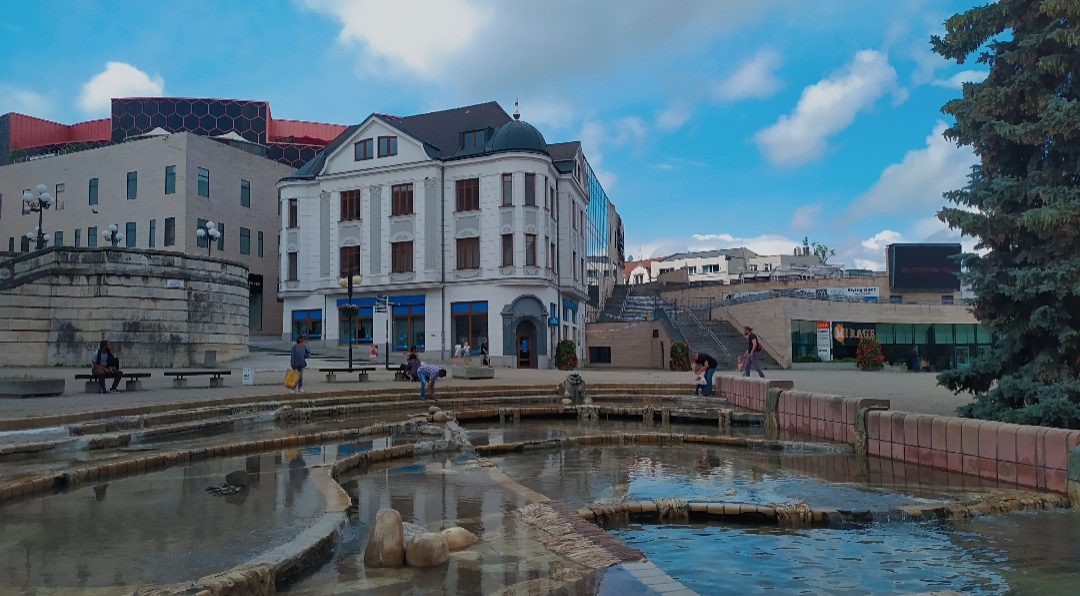 ALTOM REKLAMA
Altom je malá reklamní firma v Žilině, která se specializuje na tisk billboardů, návrhů log a jiných reklamních prostředků
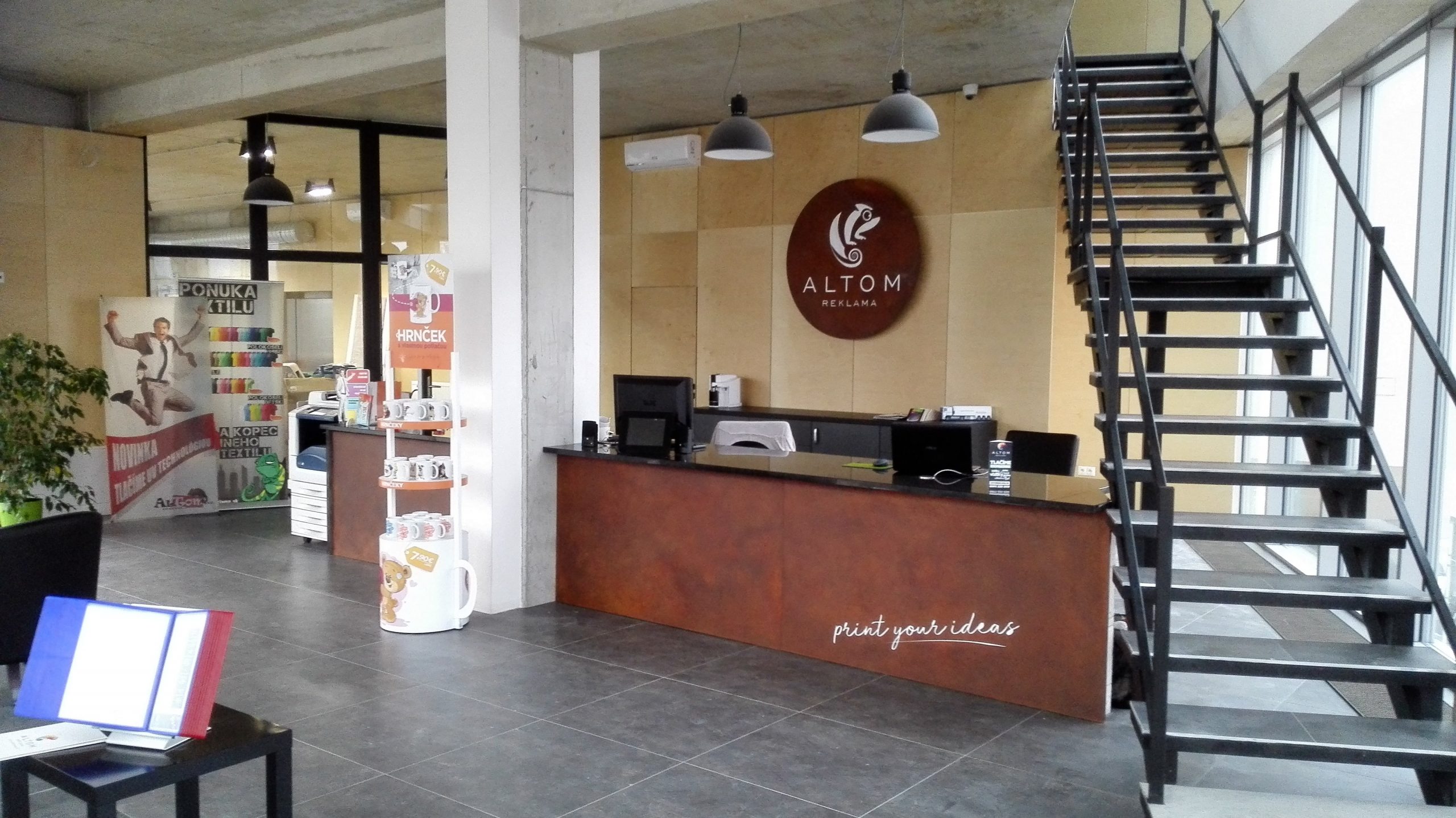 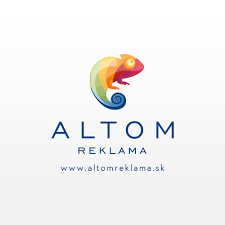 Organizační struktura
Ředitel firmy
Sekretářka/recepční
Grafici
Zaměstnanci tiskařské dílny
Ostatní zaměstnanci
Popis činnosti
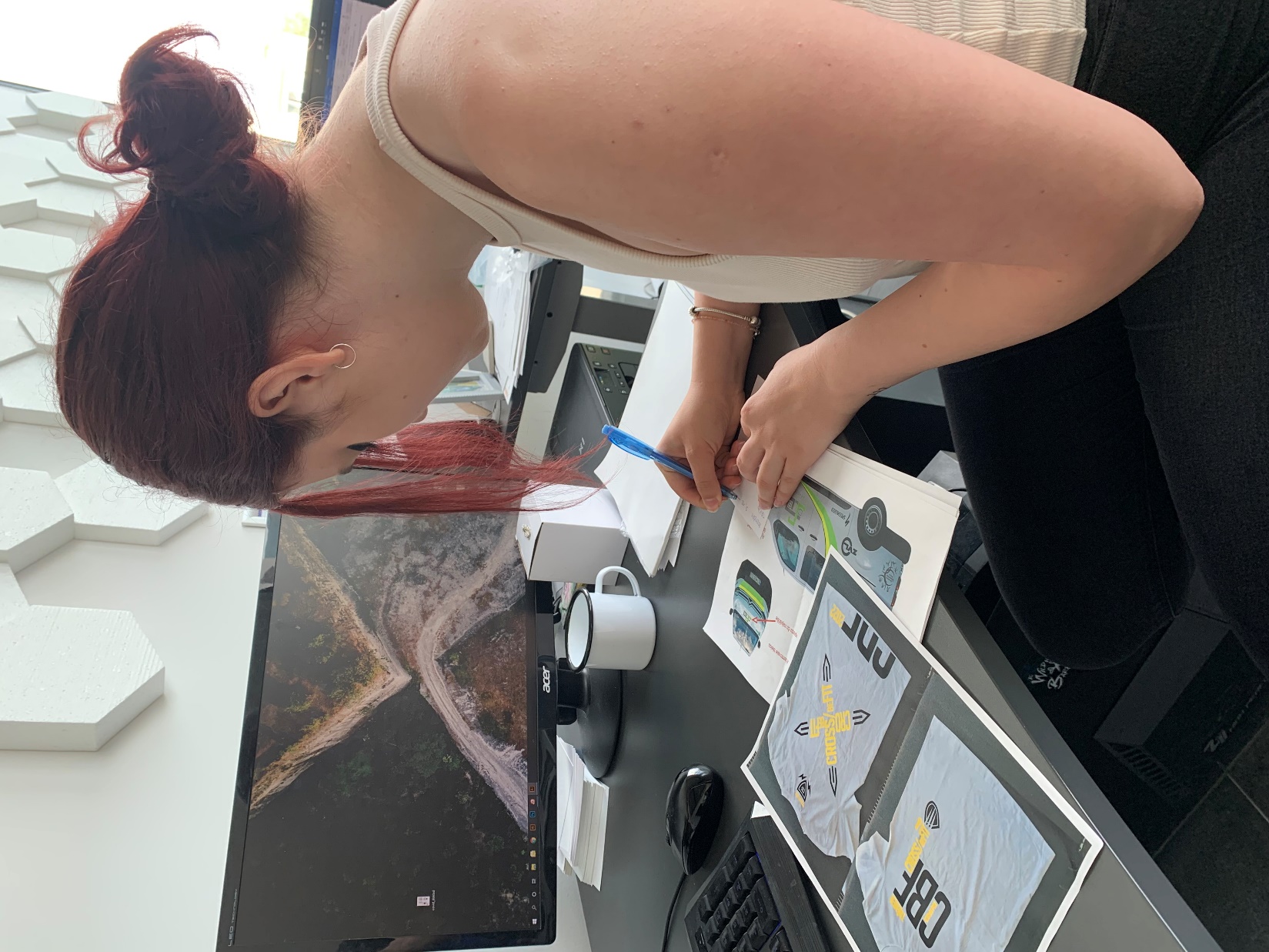 Příprava billboardů k tisku
Návrh billboardů
Překreslování loga
Návrh reklamních polepů na auta
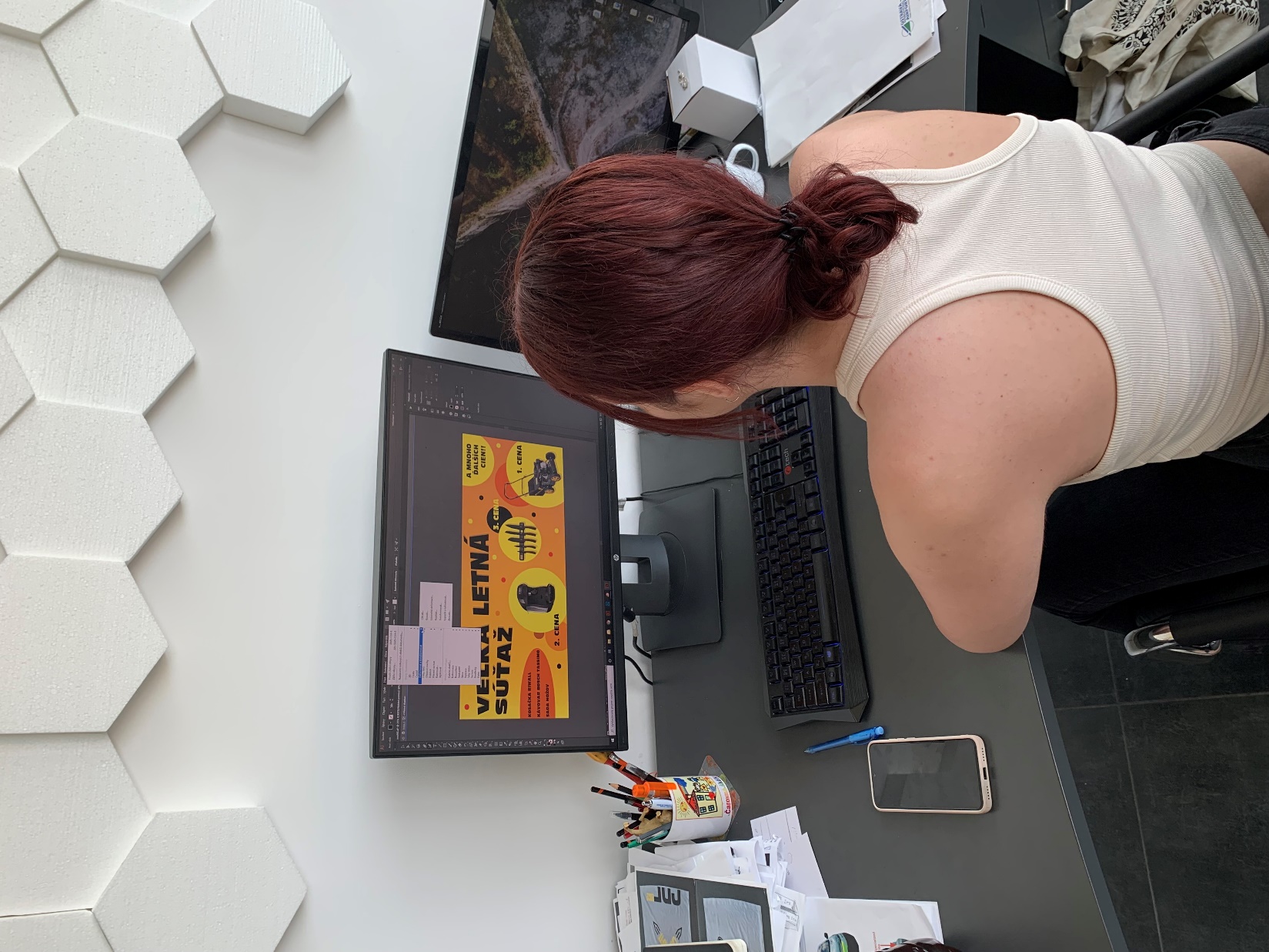 Volnočasové aktivity
Ve volném čase jsme často jezdily na veřejných kolech, keteré tam byly k půjčení a projížděli si tak snadno a rychle okolí.
Také jsme se seznámily s novými lidmi, objevovaly krásnou přírodu na kraji města. 
Vyzkoušely jsme typická slovenská jídla jako halušky nebo encián a navštívily jsme lázně v Rajeckých Teplicích.
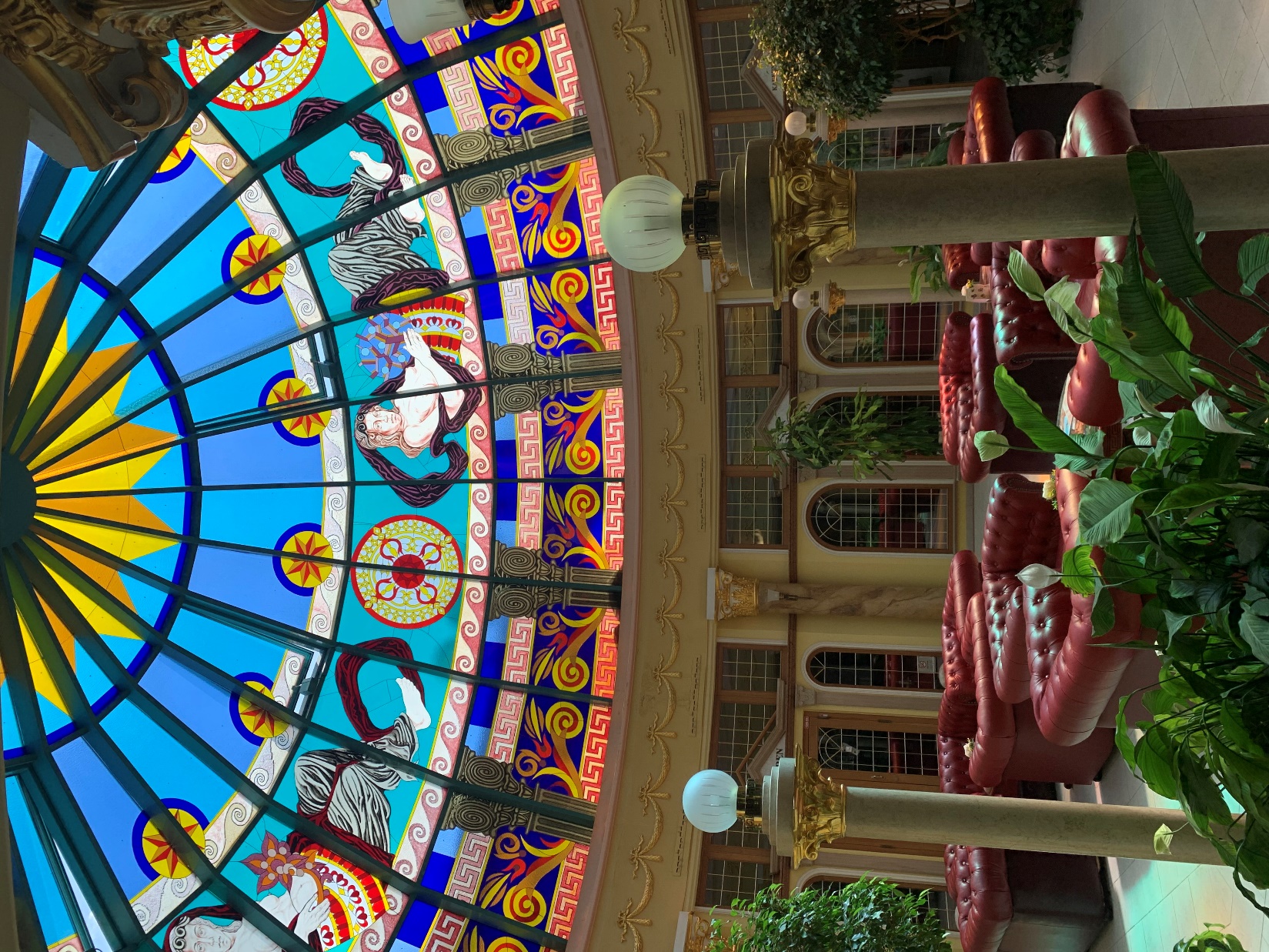 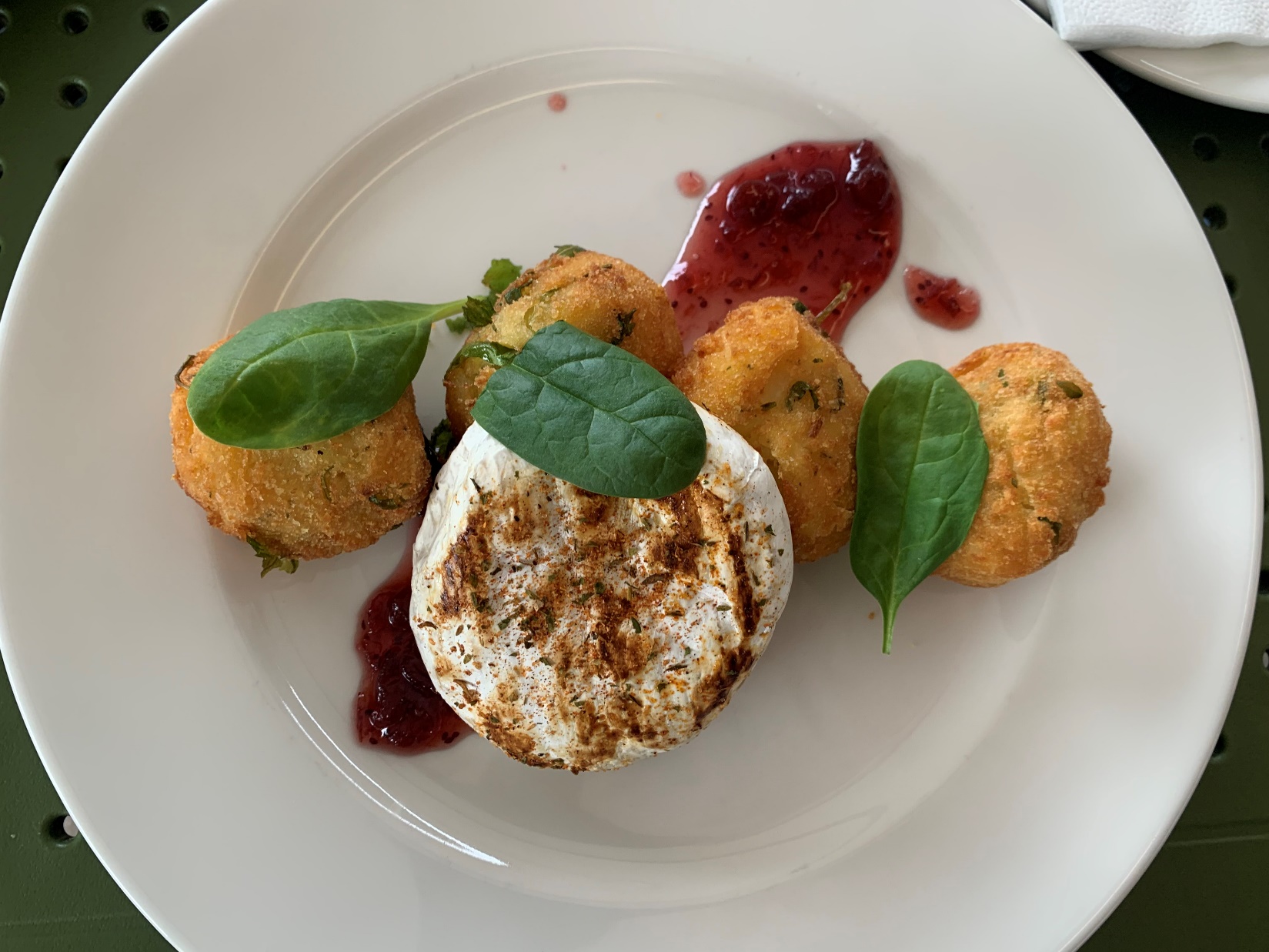 Získané dovednosti
Naučila jsem se připravit billboardy k tisku 
Zlepšila jsem si své dovednosti v programech photoshop a illustrator
Ujasnila jsem si jakou práci bych chtěla do budoucna dělat